Impact of sleep disorders and disturbed sleep on brain health
A Scientific Statement from The American Heart Association
Rebecca F. Gottesman (Chair); Pamela L. Lutsey (Vice-chair); Helene Benveniste; Devin L. Brown; Kelsie M. Full; Jin-Moo Lee; Ricardo S. Osorio; Matthew P. Pase; Nancy S. Redeker; Susan Redline; Adam P. Spira; on behalf of the American Heart Association Stroke Council, Council on Cardiovascular and Stroke Nursing, and Council on Hypertension
Stroke council professional education committee
Slide presentation developed by: 
Amanda Jagolino-Cole, MD
SLEEP and Sleep disturbances
What is sleep?
Sleep is a biobehavioral state characterized by changes in brain electrical activity that manifest as altered consciousness, reduced sensory responsiveness, and decreased muscle tone.
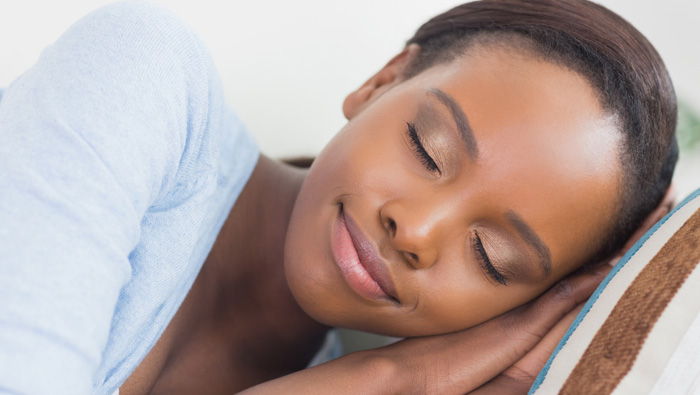 [Speaker Notes: Image: https://www.heart.org/en/healthy-living/go-red-get-fit/sleep-women-and-heart-disease]
Abbreviations: EEG - electroencephalogram, NREM - non-rapid eye-movement, REM - rapid eye movement
Recommendations listed here are based on the Centers for Disease Control and Prevention. However, some other organizations and publications define short and long duration using different durations.
This table does not include all sleep disorders and disturbances. The focus is on disorders that have been most directly linked to brain health. Abbreviations: EEG - electroencephalography
Abbreviations: AHI – Apnea-hypopnea index (defined as the number of obstructive apneas, or episodes of complete upper airway obstruction, and/or hypopneas, or partial airway obstruction, per hour of sleep, CAI – Central Apnea Index
Brain health
What is brain health?
Alterations in “Brain health” encompass the spectrum of subclinical to clinical disease.
These can include:
Cerebrovascular imaging changes
Clinically apparent stroke
Cognitive decline
dementia
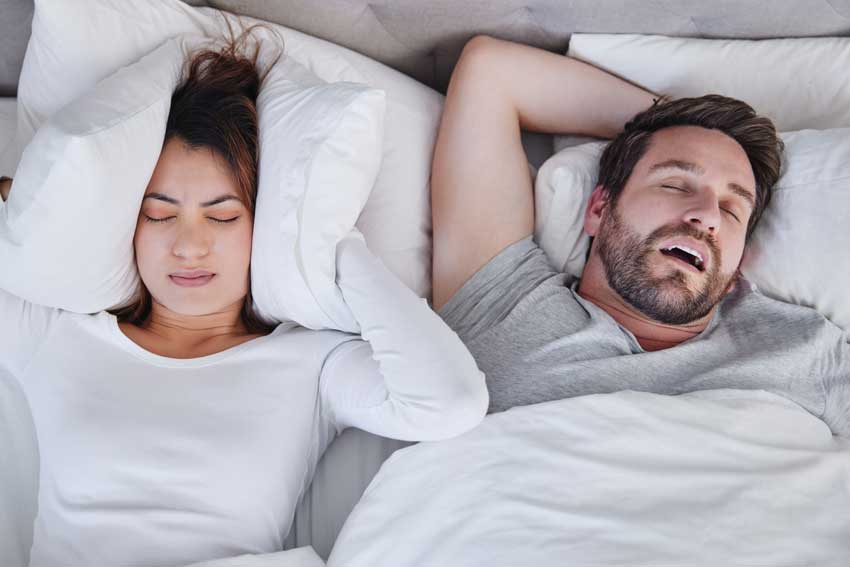 [Speaker Notes: Image: https://www.heart.org/en/health-topics/sleep-disorders/sleep-apnea-and-heart-disease-stroke]
Longstanding vascular disease can adversely impact brain health in many ways
Clinically apparent ischemic stroke and intracerebral hemorrhage
“Subclinical” silent infarcts, white matter hyperintensities (leukoaraiosis), cerebral microbleeds, enlarged perivascular spaces, cerebral atrophy
These are associated with long-term sequelae including cognitive decline and dementia, impaired gait, and increased stroke risk
Comorbid Alzheimer’s Disease (AD) and AD-related dementias: AD and the vascular contributions to cognitive impairment and dementia are common dementia subtypes
Assessing BrAIN health
Additional testing
Neuroimaging
Blood testing, including neurofilament light chain, a marker of axonal injury
Cerebrospinal fluid biomarkers
Indictors for underlying Alzheimer’s Disease pathology, specifically:
Amyloid-β (Aβ) or tau positron emission tomography
Blood or cerebrospinal fluid phosphorylated tau or Aβ levels
Clinical assessments
Clinical signs for stroke
Cognitive measures
Psychiatric evaluation
Normal physiology of sleep and brain health
Sleep and memory consolidation
sleep plays a central role in optimization of cognitive performance
Important for attention, executive function, and short-term memory (particularly cognitive processes that rely heavily on the prefrontal cortex)
Strengthening and promoting preserved recent learning, including episodic and procedural memory
Integrating REM (rapid eye movement) and NREM (non-REM) for memory consolidation – relocating new, unstable memories from the hippocampus to the neocortex where they are more durable

Older adults may experience deficits in the consolidation of episodic memories due to aging-related deterioration of brain structure, sleep quality, and concomitant comorbidity.
“Synaptic homeostasis”
A leading hypothesis for mechanisms involved in sleep-dependent memory consolidation:
In wakefulness, learning is associated with selective changes in synapse number and strength in relevant circuits
With cumulative learning throughout wakefulness, net increases in synaptic density and strengths increase throughout the brain – a process not sustainable long-term
“Synaptic homeostasis” holds that slow-wave activity during NREM (non-rapid eye movement) sleep downregulates synaptic strengths proportionately across all synapses, effectively normalizing synaptic strengths throughout the brain 
The advantage of such daily recurrent homeostatic downregulation of synaptic strengths is retention of energetic efficiency without compromising fidelity of synaptic neurotransmission
Glymphatic system
An alternate pathway implicated in brain health
A perivascular transit passageway for cerebral spinal fluid (CSF) to exchange with interstitial fluid, facilitating waste removal including Aβ and tau protein. 
CSF enters into the peri-arterial channels via vascular pulsatility/vasomotion
Aquaporin-4 channels on the glia end-feet facilitate efficient perivascular CSF exchange for waste clearance
Glymphatic waste egresses via peri-venous channels, and ‘hot spots’ along dural venous sinuses serve as bridges between the glymphatic system and lymphatic vasculature in the dura
Glymphatic waste disposal depends on sleep state, with enhanced glymphatic activity during N3 sleep and under certain anesthetic regimens
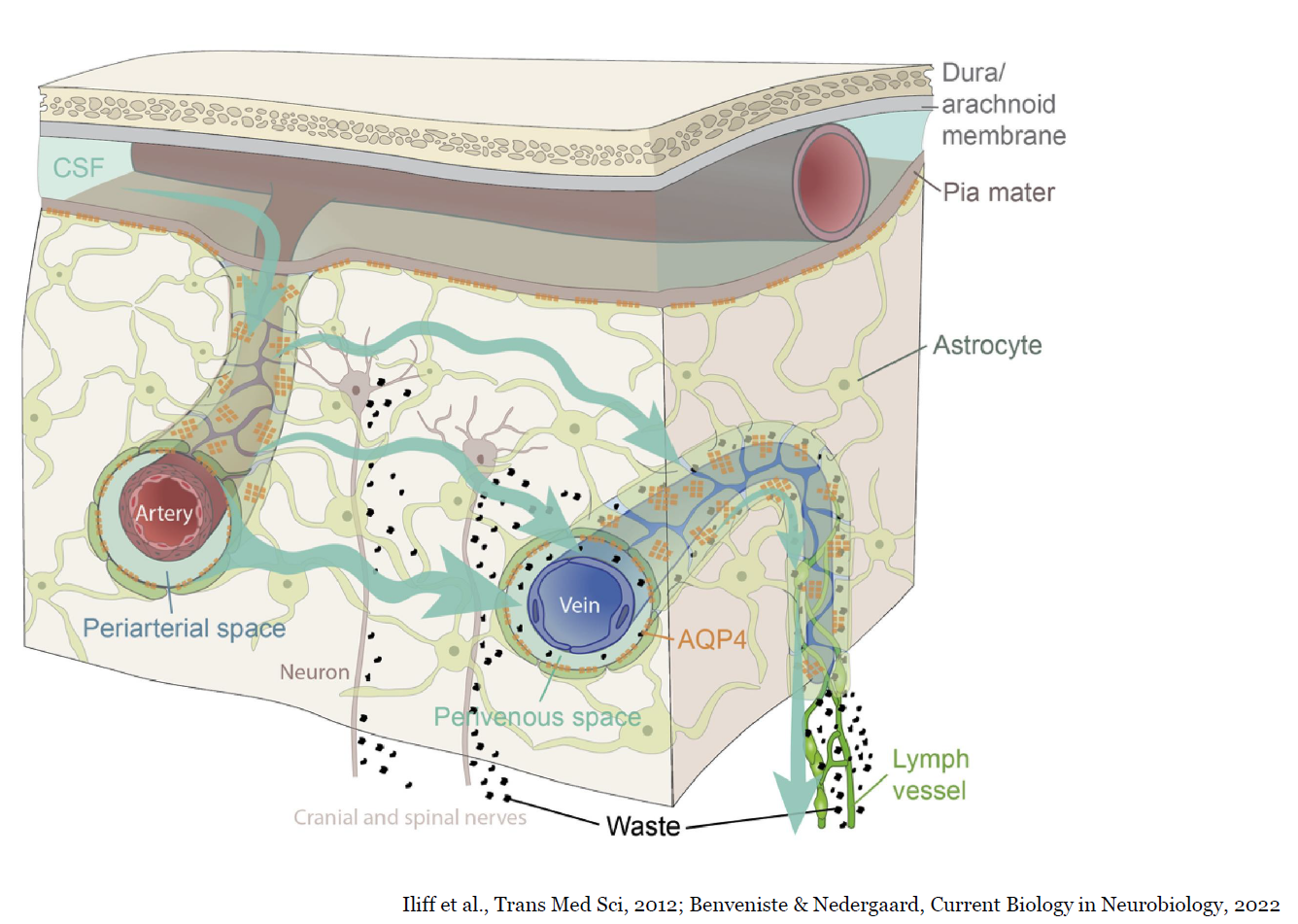 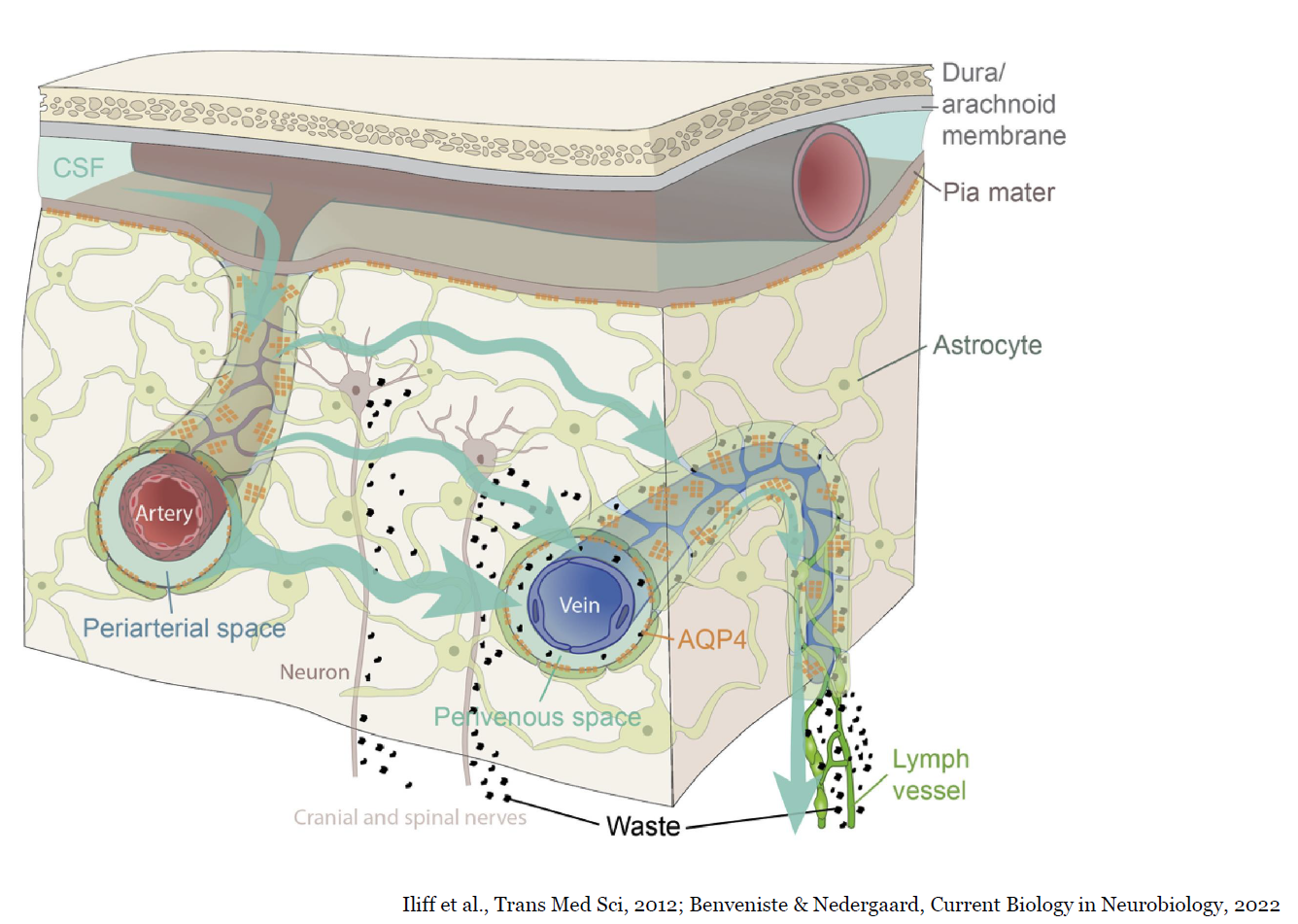 Epidemiology: associations of sleep with brain health
Sleep and stroke
sleep disturbances and disorders are associated with increased stroke risk
Obstructive Sleep Apnea
Stronger association in men
Stronger association with higher Apnea-Hypopnea Index in both men and women
Long sleep duration
Short sleep duration
Insomnia
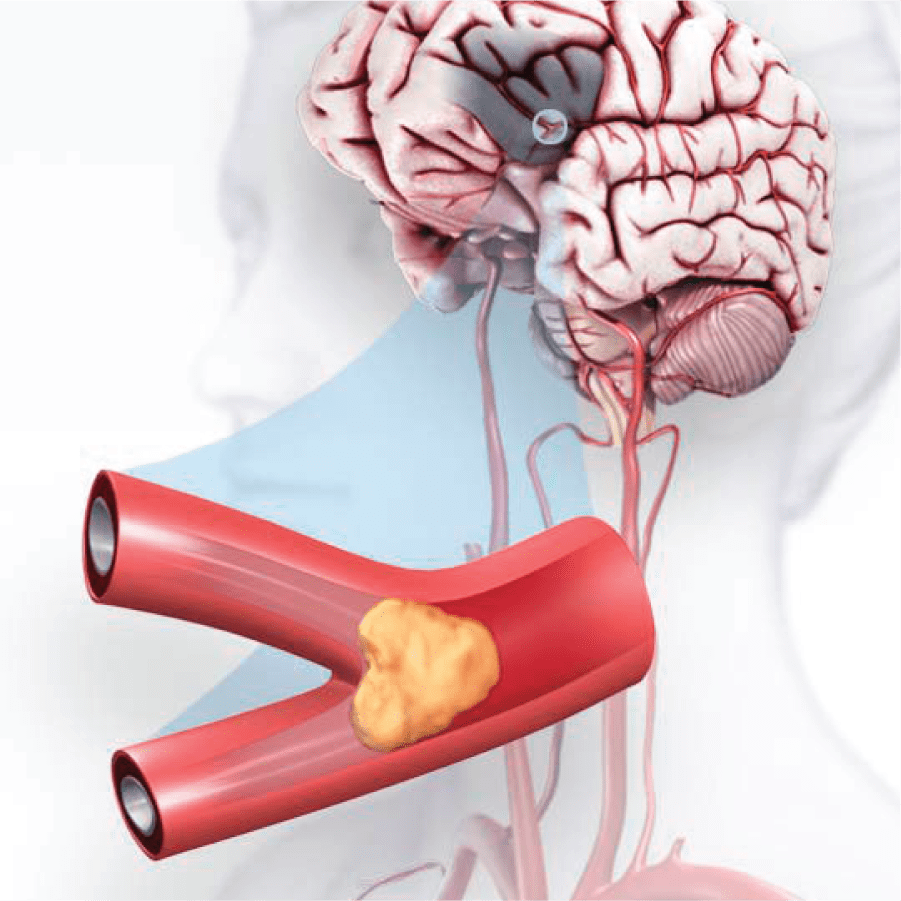 [Speaker Notes: Image: https://www.stroke.org/en/about-stroke/types-of-stroke/ischemic-stroke-clots]
Sleep and silent cerebrovascular disease
sleep disturbances and disorders are associated with subclinical markers of vascular brain injury
Obstructive Sleep Apnea
Associated with higher odds of white matter hyperintensities (in addition to lacunar infarcts) on MRI
Associated with decreases in cerebral blood flow in medial temporal regions, reversible with CPAP treatment
Insomnia
Linked to lower integrity of white matter fibers connecting subcortical nuclei and the prefrontal cortex
Short sleep duration
Predicted white matter hyperintensities in the parietal region
Less N3/Slow Wave Sleep was associated with higher white matter 
   hyperintensity volumes and lower cortical gray matter volumes
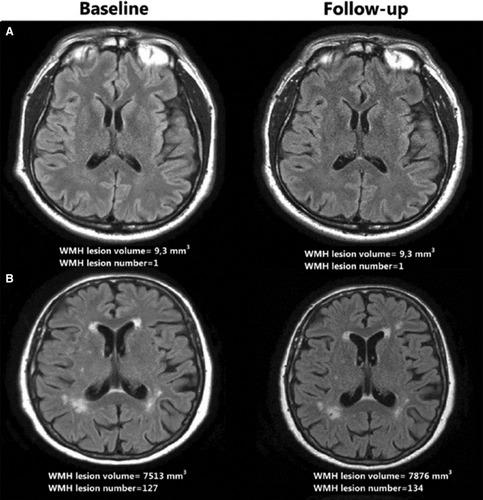 Image: Moroni et al., Circulation: Cardiovascular Imaging. 2020.
[Speaker Notes: Image: https://www.ahajournals.org/doi/10.1161/CIRCIMAGING.120.010460]
Sleep and Alzheimer’s disease (AD) AND AD-related dementias (ADRDs)
sleep disturbances and disorders are associated AD and ADrDs
Obstructive Sleep Apnea
Dementia, including specifically AD
Mild cognitive impairment
Cerebral spinal fluid and blood-based biomarkers of Aβ and tau
Heightened inflammation
Hippocampal volume loss
Insomnia
Dementia
Short sleep duration/Long sleep duration
Dementia
Aβ deposition
Smaller brain volumes
Impaired circadian rest/activity rhythms
Mild cognitive impairment
Dementia
Aβ deposition
Medial temporal lobe atrophy
Methodological considerations
Study design, measurement, AND confounding complicate evaluation of literature on sleep and brain health
Study design considerations
Accounting for reverse causation – disease pathology may be present for years before clinical symptoms manifest
Accounting for simultaneous assessment of sleep and dementia in older adults – sleep and circadian disorders may be a manifestation of underlying pathology
Diverse patient populations to increase generalizability
Measurement considerations
Accounting for more multiple sleep phenotypes
Accounting for varying assessment methods, cut points, and definitions
Incorporating repeated measures of sleep throughout adulthood
Confounding considerations
Accounting for common factors among dementia and sleep disorders including genetics and vascular risk factors
Accounting for important covariates
Adequate power, sample-size estimates
Mechanisms for the impact of sleep disorders and disturbances on brain health
Traditional vascular risk factors as mediators
Vascular risk factors may confound sleep/brain health associations
Sleep disorders can contribute to the development of cardiovascular risk factors
Including obesity, hypertension, diabetes, dyslipidemia, ischemic heart disease, and atrial fibrillation
Mechanisms include pro-inflammatory pathways, autonomic nervous system dysfunction, alterations in 24-hour blood pressure profiles, carotid and coronary atherosclerosis, reduced Stage N3 sleep
Sleep disorders can lead to alterations in cerebral autoregulation, hypercoagulability, increased shunting through a patent foramen ovale, endothelial dysfunction, sympathetic hyperarousal and sleep fragmentation
Timing of sleep in relation to stroke risk, possible circadian rhythmicity of stroke
Disturbances in synaptic homeostasis
Stage N3 sleep may protect against neurodegenerative disease and support brain recovery after stroke
Excessive neuronal activity can increase Aβ production and tau release
Sleep deprivation in experimental rat models impairs axonal sprouting, synaptogenesis, and motor recovery after stroke
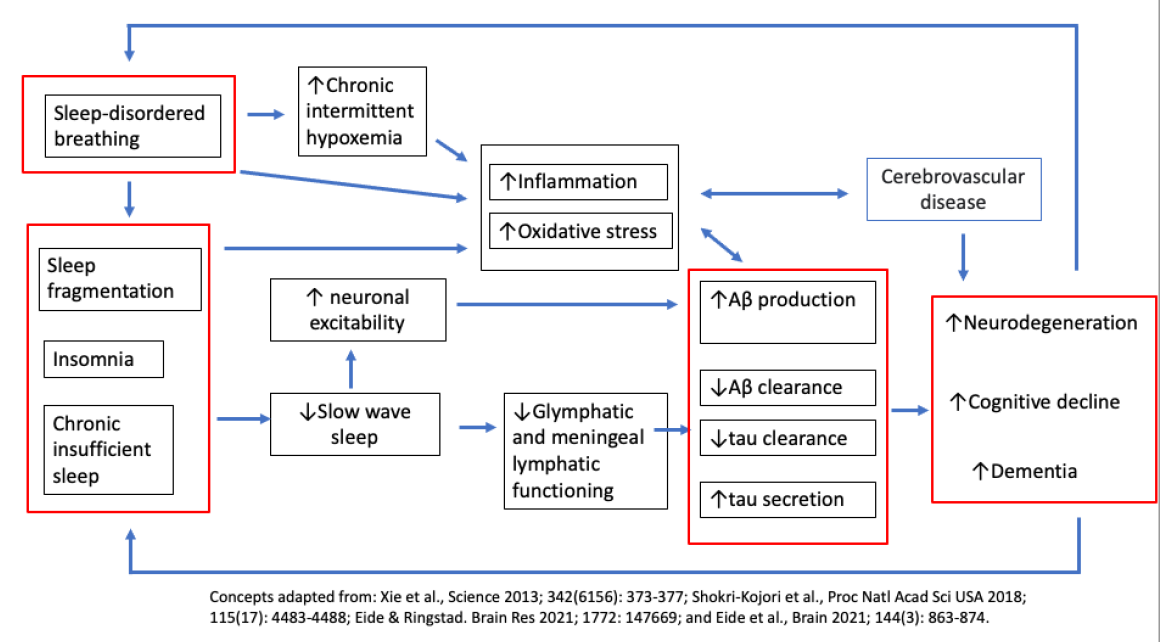 Mechanisms through which sleep disorders may lead to dementia.
Glymphatic dysfunction
Sleep disturbances or disorders may reduce efficiency of glymphatic clearance of neurotoxic metabolites
Glymphatic clearance efficiency is optimized in deeper stages of sleep
Stage N3 sleep is associated with reduced central noradrenergic tone and increased interstitial fluid volume fraction
Glymphatic transport function is dependent on body posture and under circadian control
Glymphatic dysfunction is associated with aging, sleep deprivation, in neurodegenerative disease states including Alzheimer’s Dementia, cerebral small vessel disease, cerebral amyloid angiopathy, Parkinson’s Disease, and normal pressure hydrocephalus.
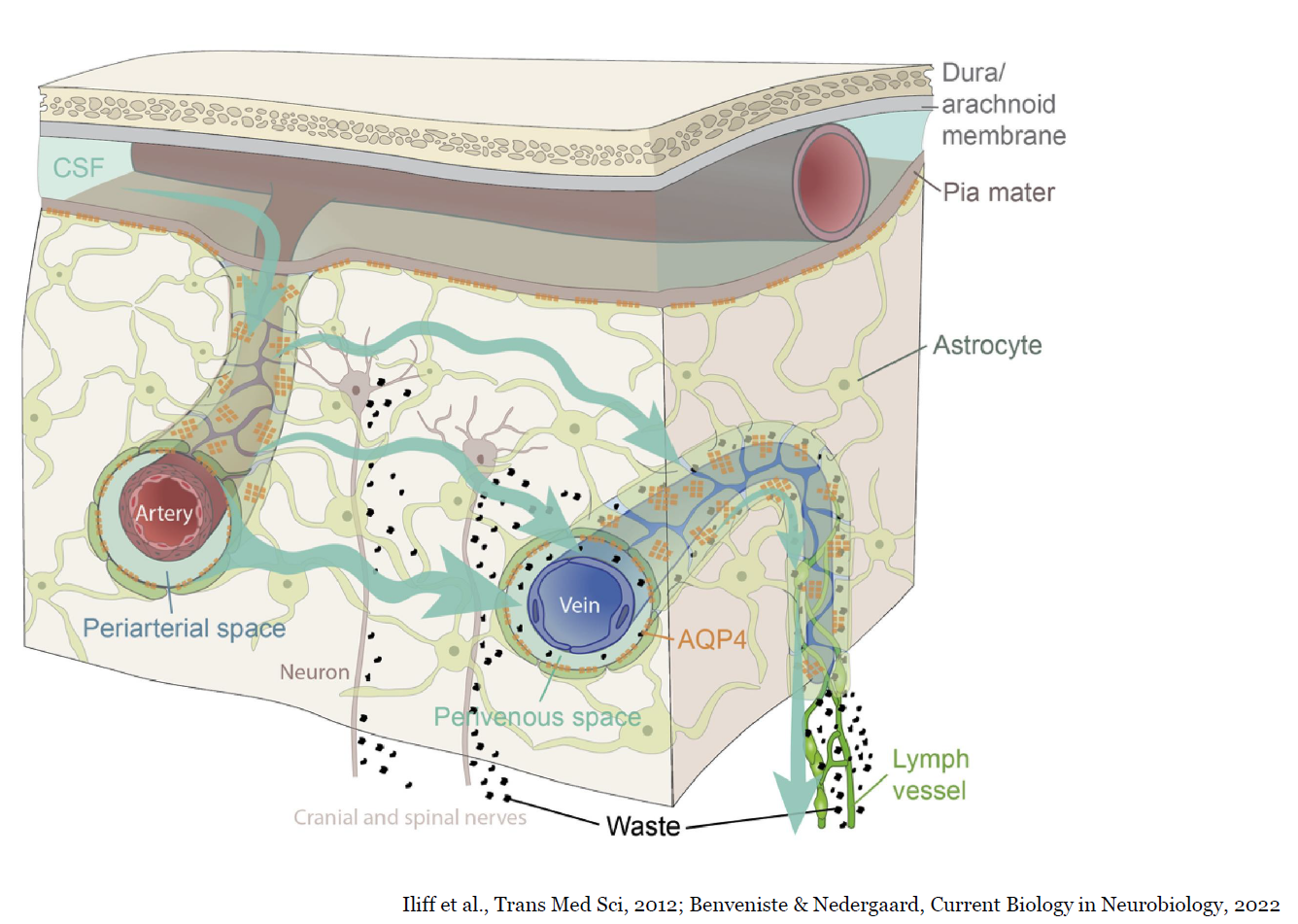 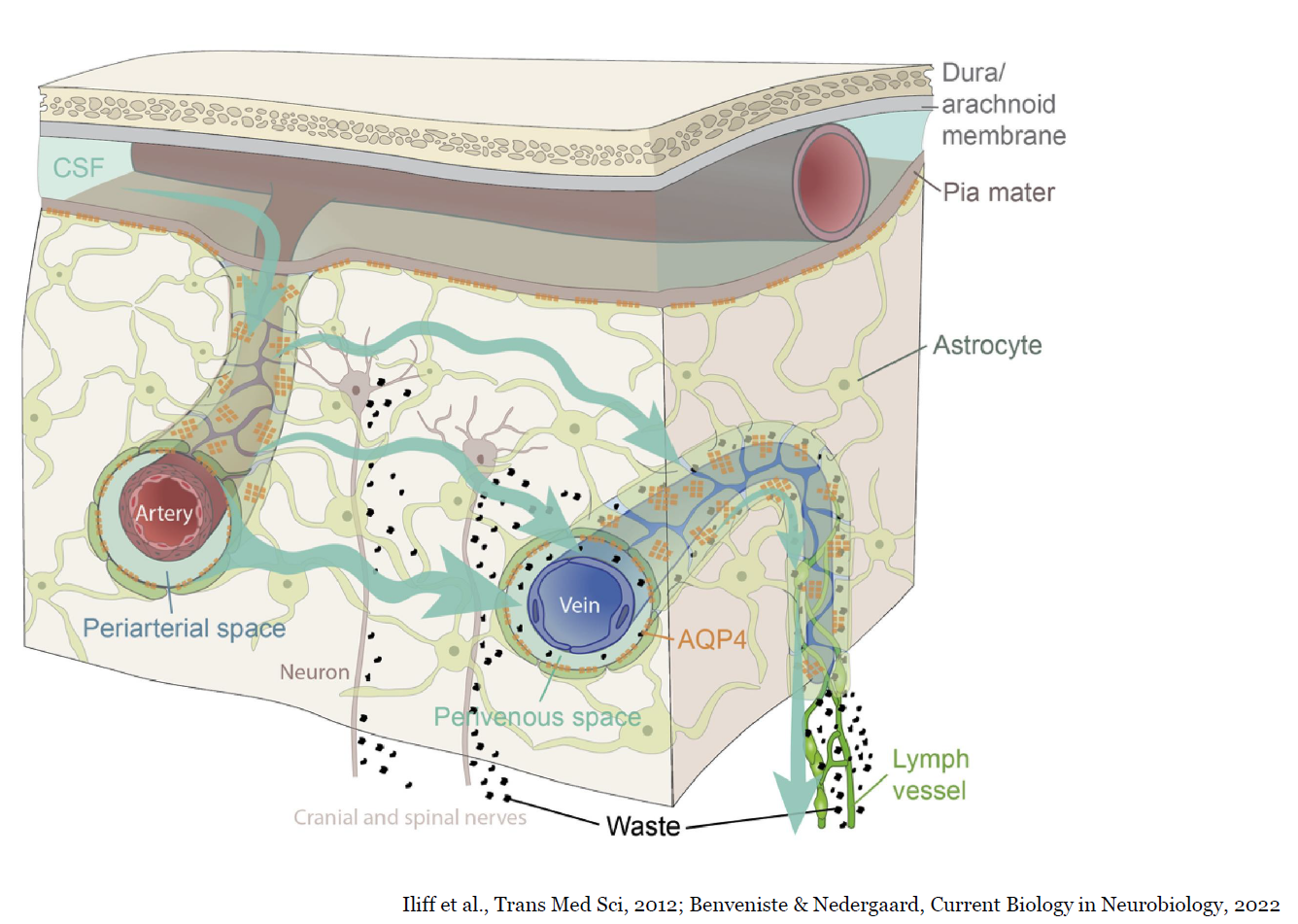 Molecular mechanisms of Alzheimer’s disease (AD)
Lower cerebral spinal fluid Aβ is found in the morning, however this is attenuated by prolonged wakefulness. 
Endothelial cells mediating blood-brain barrier dysfunction, important for Aβ clearance, are under circadian control.
Truncated forms of tau, leading to increased tau peptides, are found in cerebrospinal fluid in sleep-deprived humans. 
Overnight  sleep deprivation may promote tau phosphorylation isoforms found in early stages of AD.
Other factors increasing Aβ and tau include intermittent hypoxia, sleep fragmentation, intrathoracic pressure swings, stress, depression, disrupted circadian rhythms, or increased oxidative stress and inflammation
Sleep deprivation and obstructive sleep apnea may also increase release of other proteins associated with non-AD neurogenerative pathways
IMPORTANCE OF SLEEP IN PEOPLE WITH IMPAIRED BRAIN HEALTH
Post-stroke recovery
Insomnia, sleepiness, and long-duration of sleep are common among stroke patients
Stroke patients have poorer sleep efficiency, shorter total sleep time, and different sleep architecture (including lower percentage of slow wave sleep), compared to control patients
Lower sleep efficiency, less total sleep time, less Stage N3 sleep, longer rapid eye movement (REM) sleep latency, and lower REM percentages are associated with worse post-stroke clinical outcomes including functional status and memory
In the inpatient rehabilitation setting, greater sleep time, sleep efficiency, Stage N2 percentage, and REM percentage are associated with improvement in ability to perform activities of daily living
Obstructive Sleep Apnea identified after stroke is associated with worse functional and cognitive outcomes, and increased stroke recurrence and mortality
Pilot trials of CPAP suggest benefit in neurologic and cognitive outcome
Sleep SMART (NCT03812653) and RISEUP (NCT04130503) are ongoing trials
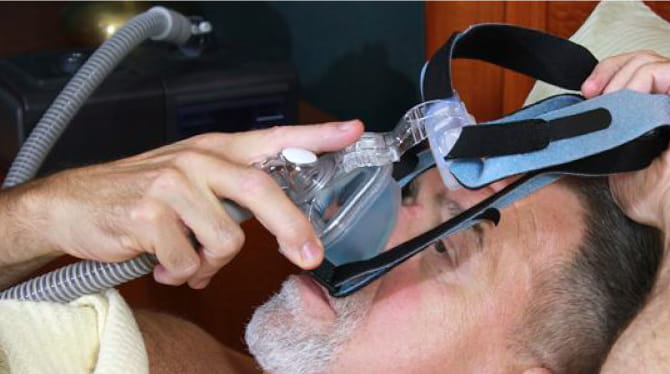 [Speaker Notes: Image: https://www.heart.org/en/news/2018/07/12/cpap-machines-for-sleep-apnea-could-decrease-heart-failure-risk]
Sleep disorders in individuals with dementias
Patients with Alzheimer’s Disease (AD) commonly experience difficulty falling asleep, nighttime awakenings, and daytime sleepiness
Patients with AD and AD-Related Dementias (ADRD) experience circadian rhythm disorders
Sleep disorders in AD/ADRD patients portend more severe cognitive and neuropsychiatric symptoms, poorer quality of life, higher caregiver burden, earlier institutionalization, and increased mortality
Sleep-focused clinical trials have largely excluded patients with dementia
Uncertainty remains regarding the risks associated with sleep therapies
The clinical relevance and impact of Obstructive Sleep Apnea treatment is unknown in this patient population
[Speaker Notes: Image: https://www.stroke.org/en/about-stroke/types-of-stroke/ischemic-stroke-clots]
PREVENTION AND TREATMENT
Optimizing sleep to preserve brain health
The “Life’s Essential 8” 2022 AHA Presidential Advisory highlights the potential role of sleep duration in preventing cardiovascular health
Reducing prevalence of Obstructive Sleep Apnea may also prevent adverse brain outcomes
Novel approaches are needed to preserve brain health through non-vascular pathways, including  optimizing memory consolidation and synaptic homeostasis, reducing sleep fragmentation, regulating daily rhythmicity, and identifying means to enhance Stage N3 sleep and/or glymphatic waste clearance
Modifiable risk factors for poor brain health seem most impactful at earlier stages in life
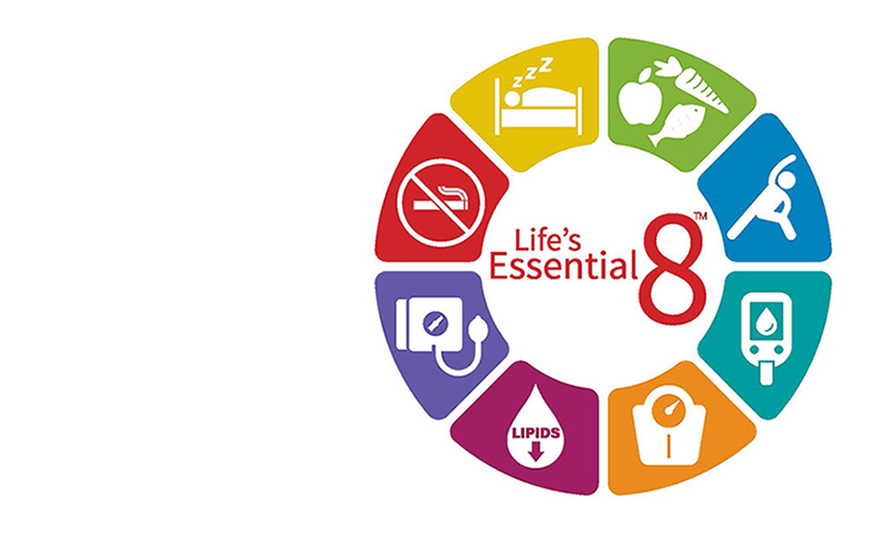 [Speaker Notes: Image: https://www.heart.org/en/healthy-living/healthy-lifestyle/lifes-essential-8#.WxloOu4vyUl]
Treatment of sleep disorders to protect brain health
CPAP to treat Obstructive Sleep Apnea may improve neurologic function, quality of life, depression, language, and cognition
Study results are mixed, and follow-up durations have been short
Adherence to CPAP is difficult for stroke survivors but may predict greater improvements in brain health outcomes
More rigorously conducted, long-term clinical trials are needed to investigate treatment of Obstructive Sleep Apnea and dementia 
Insufficient evidence also remains to determine the effect of treatments for other sleep disorders and cognitive decline
There is a need to understand in which situations sleepiness acts as a risk factor for a treatable sleep disorder rather than a marker of neuropathology
REDUCING DISPARITIES in sleep AND brain health
Social determinants of health provide an essential context for optimizing and preserving brain health 
Individuals of low socioeconomic status, who identify from within a racial/ethnic minority group, or who experience specific neighborhood-level factors, have higher likelihood of poor sleep quality, quantity, and sleep disorders
Individuals from racial/ethnic minority group backgrounds are more likely to have sleep-related chronic illness and disproportionate sleep loss
There are considerable health equity concerns regarding diagnosis, and access and adherence to treatment of sleep disorders involving multi-level social determinants of health
REDUCING DISPARITIES in sleep AND brain health
Multi-level interventions are needed to reduce sleep disparities 
Individual and family levels 
Neighborhood and broader sociocultural context
Access to care
Advocacy
Interdisciplinary efforts among sleep specialists, non-sleep specialist physicians, advanced practitioners, nurses, public health practitioners, educators, the media, payors, public interest groups, and others
Future directions